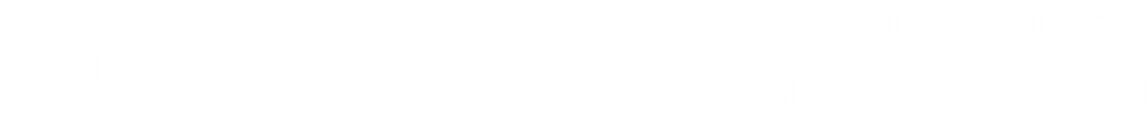 SI 2020 Public Economics
Raj Chetty, Jeffrey Clemens, Nathaniel Hendren, Henrik Kleven, Dmitry Taubinsky,and Danny Yagan, Organizers
July 14-15, 2020
on Zoom.usTimes are eastern daylight time
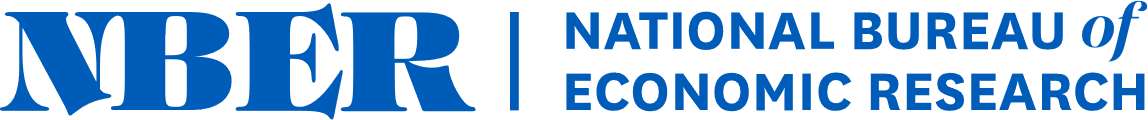 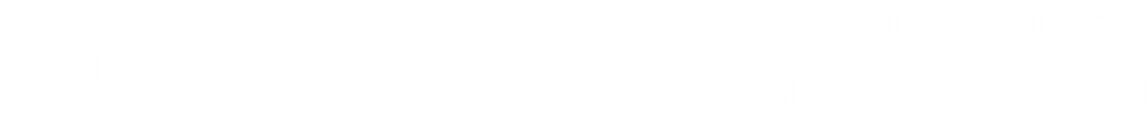 SI 2020 Public Economics
Raj Chetty, Jeffrey Clemens, Nathaniel Hendren, Henrik Kleven, Dmitry Taubinsky,and Danny Yagan, Organizers
July 14-15, 2020
on Zoom.usTimes are eastern daylight time